School-Based Employee Wellness Program
School Wellness – 
Why Start With Employee Wellness?
Effective employee wellness programs 
infuse well-being into every aspect 
of the school community, 
creating a health and wellness 
mindset and movement.


A healthy student body is incumbent upon healthy school employees. (Birch & Videto, 2015)
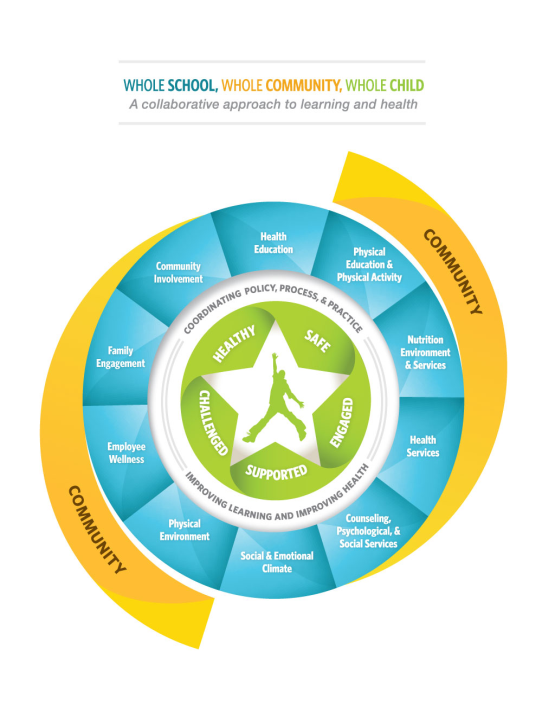 The CDC and ASCD include employee wellness within the WSCC model, the framework that SHAPE America supports for promoting health and academic success in schools.
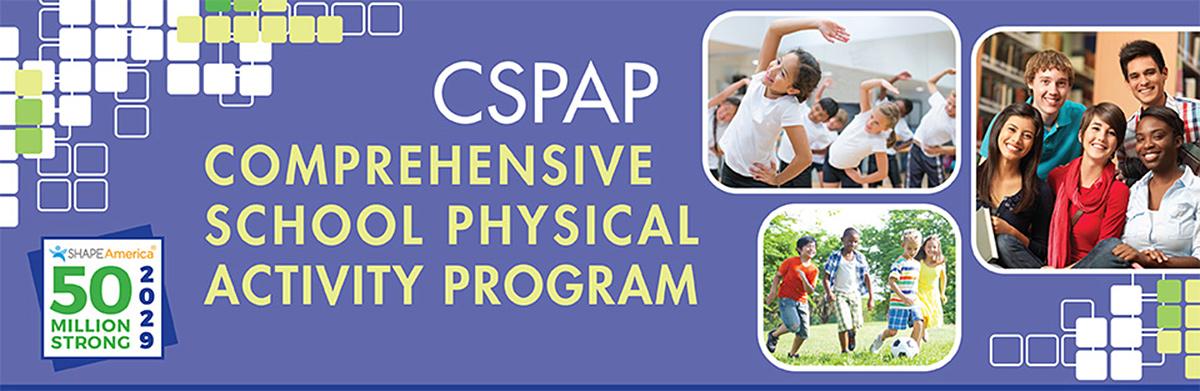 Values both employee wellness and student wellness 

All school personnel are viewed as key players in modeling and promoting physical activity and healthy lifestyles (Centeio & McCaughtry, 2017)
[Speaker Notes: In addition to the WSCC model, a healthy school community that values both employee wellness and student wellness supports the mission of comprehensive school physical activity programs (CSPAP)]
United States School Systems Employ
5% of working population = 
more than 6.7 million adults
Schools are a viable location for implementing employee wellness programs, and the Affordable Care Act considers employee wellness programs to be a vital component of an effective health care system (Moran, 2013).
[Speaker Notes: Employee wellness programs (EWPs), also known as workplace wellness programs (WWPs), have been around for decades within the private sector. The success of these programs, in conjunction with recommendations for worksite wellness as part of the Affordable Care Act (ACA), have led governmental organizations and schools to place an increased emphasis on employee wellness (Otenyo & Smith, 2017)]
What is a school-based employee wellness approach?
A comprehensive set of programs, policies, benefits, and environmental supports that address various risk factors, including, but not limited to: Lack of physical activity, unhealthy dietary habits, stress management, and tobacco use (CDC, 2015).
[Speaker Notes: The coordinated approach should also work to prevent common health conditions such as diabetes, sleep disorders, and depression, and to meet the safety needs of all employees.]
Environments
 either nourish and promote 
healthy lifestyles 
or deny individuals opportunities
 to enhance well-being
 (Arloski, 2009)
Six Supporting Facts for a
School-Based Employee Wellness Program
1.
Employer-based health insurance plans 
cover more than one-half of Americans, 
and workers spend most of the day on the job 
(Baicker, Cutler, & Song, 2010).
2.
An increase in health risk factors, 
including obesity, smoking and depression, 
is linked to a decrease in work productivity
among school employees. 

School-based employee wellness programs can reduce these risk factors and improve work productivity and staff morale (Alker et al., 2015).
3.
Healthy school employees — 
including teachers, administrators, bus drivers, cafeteria and custodial staff, and contractors — 
are more productive and less likely to be absent. 

They serve as powerful role models for students and may increase their attention to students’ health (CDC, 2015).
4.
School-based employee wellness programs have the ability to improve the health of the estimated 7.2 million faculty and staff employed by elementary and secondary schools in the United States (U.S.). This would save funds that could then be reallocated to other needs (Snyder & Dillow, 2011).
5.
Employee wellness programs are 
effective at reducing healthcare costs and 
increasing productivity 
within the workplace and produce, 
on average, a $5.81 to $1 return-on-investment ratio (Chapman, 2005; SHPPS, 2012).
6.
Population-oriented programs and policies
that include 
preventative versus reactive 
employee wellness programs yield, 
on average, a 26% reduction in healthcare costs (Nash, Reifsnyder, Fabius, Pracilio, 2011).
Benefits of Employee School Wellness Programs:
Decreased employee absenteeism (and cost for substitutes)
Lower health care and insurance costs
Increased employee retention
Improved employee morale
Increased productivity
Increased motivation to practice healthy behaviors
Increased motivation to teach about health and wellness
Healthy role models for students

Positive community image

Attractiveness to prospective employees
[Speaker Notes: SHAPE America believes that healthy school employees help foster an environment in which students can be healthy.]
Policy Recommendations
Key component in the school mission statement and strategic plan
School improvement plan
School-based employee wellness program is a key component
Goals
Supported action plans
Accountability measures
[Speaker Notes: The School District’s Mission Statement and Strategic Plan includes Wellness as a key component. School-based employee wellness is a key component of the action plan for the school improvement plan.	 
The school improvement plan includes a wellness goal, supported by action plans and accountability measures reported to the school wellness council and school board (Birch and Videto, 2015).]
3. Professional Development

4. External constituents - families, community, health      insurance, hospitals, etc.

5. School leaders

6. Assessments
[Speaker Notes: 3. School-based employee wellness is part of the professional development plan, and wellness coordinators, as well as administrators, teachers and staff, receive professional development in how to facilitate whole-school wellness and take part in professional development activities that encourage employees to enhance their own health, physical activity and well-being.		 	 		
4. The school identifies and collaborates with families, the community, health insurance companies, and other external constituents to maintain a holistic and comprehensive school-based employee wellness program. 

5. School leaders are trained in (and value) employee wellness as a key component of a healthy and effective workplace (Nash et al., 2011; Hoert, Herd, & Hambrick, 2016).

6. A proactive, population-based employee wellness approach is taken within the school, and needs assessments are conducted regularly to identify new areas for programming or updating the school-based employee wellness policy (Nash et al., 2011; Birch & Videto, 2015).]
Supporting Implementation
School Wellness Policy
Wellness Committee
Staff Involvement
Support and resources
Collaboration with health insurance
Assessments
[Speaker Notes: 1 & 2. School-based employee wellness is an integral component of each school’s wellness policy and the school’s designated wellness committee regularly reviews the alignment of policies and practices to ensure the health, safety and well-being of all school employees.
								
3. Consistent with Comprehensive School Physical Activity Programs (CSPAP), schools should provide opportunities for staff involvement in physical activity before, during, and after the school day (Centers for Disease Control and Prevention (CDC), 2013).
Schools provide time for stress reduction and other health-related services during staff development days (American School Health Association, 2010).

4. Employees receive support and resources regarding social and emotional wellness as part of the school-based employee-wellness program							

5. Employees are encouraged to make use of health coaches, and other services available to them through their health insurance program							 								

6. Both formative and summative assessment are used to evaluate the effectiveness of school-based employee wellness programs.]
Tools and Assessments
WellSAT Assessment

School Health Index (SHI)

Comprehensive School Climate Survey

Focus Group Discussions
[Speaker Notes: WellSAT assessment: The WellSAT includes five main areas of assessment related to general wellness policy requirements

2. School Health Index is a self-assessment and planning guide for schools to assess their overall effectiveness in the ten areas of the WSCC model. 
								
3. The National School Climate Center provides a comprehensive survey to assess strengths and areas needing improvement related to school climate.

4. Focus group discussions can be used to identify local needs within the school and community. This is an important part of the planning process for improving health outcomes based on local health data.]
Case Study
Preview the Link It & Live It program at Collegiate School, VA:

https://www.youtube.com/watch?v=MYuoo6FxhoE
Additional Resources
See more details and resources including the SHAPE America position statement:

Supporting the Implementation of School-Based Employee Wellness Programs
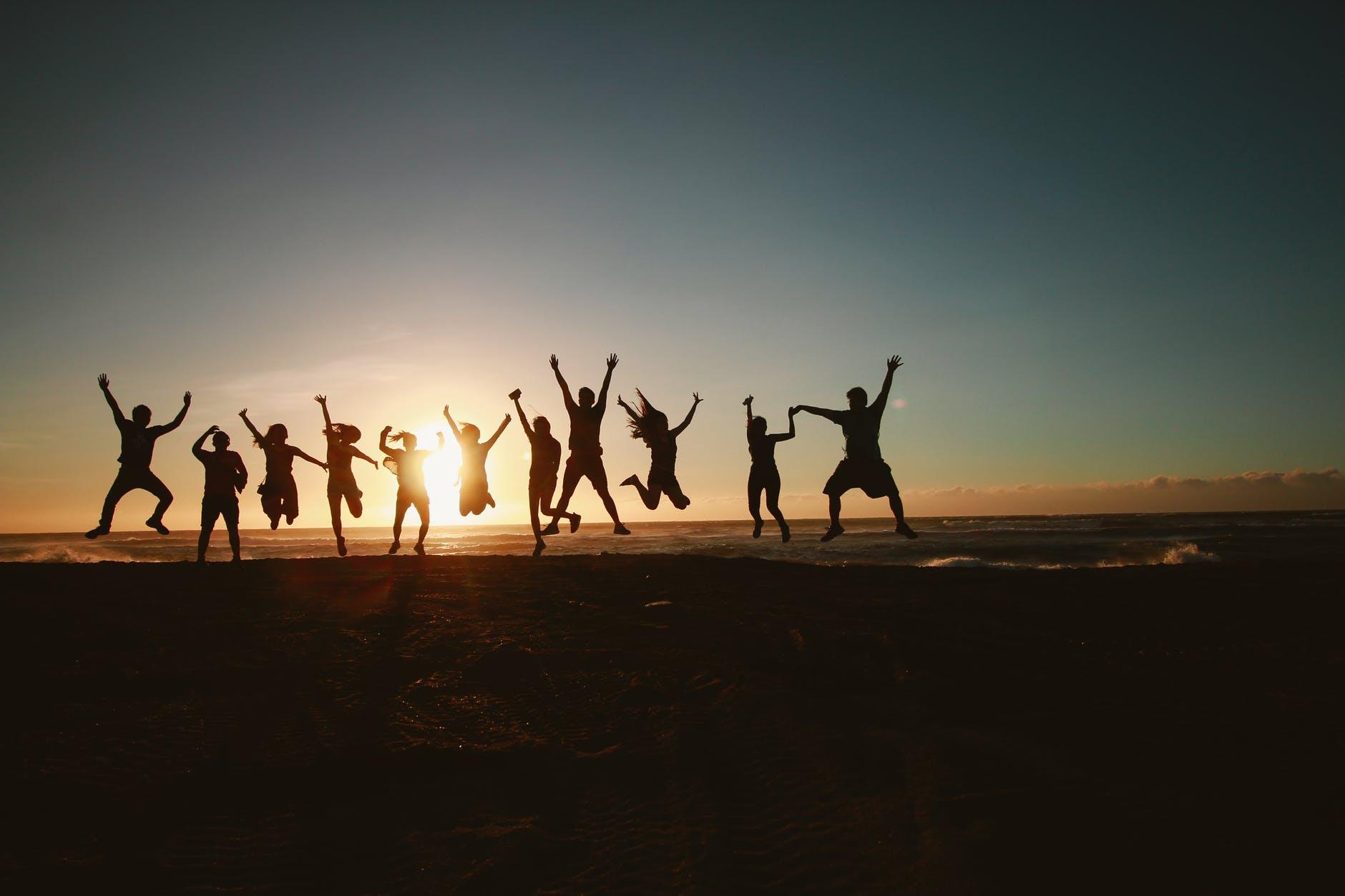 Start creating your health and wellness movement today!